Additional information
Vadim Kashikhin
15-T Dipole Design Review 
28-29 April 2016
Minimum pole width
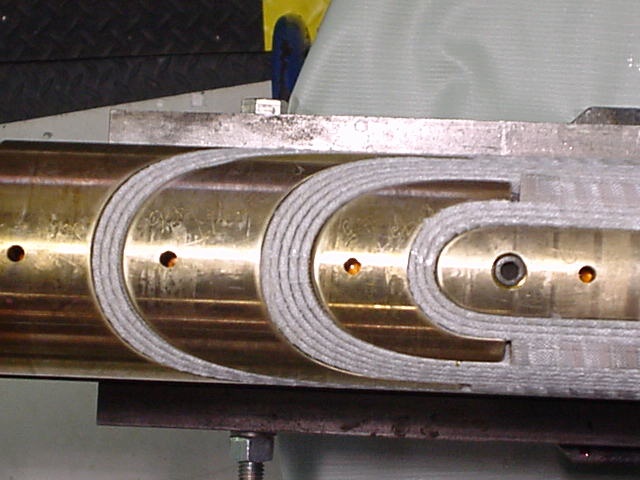 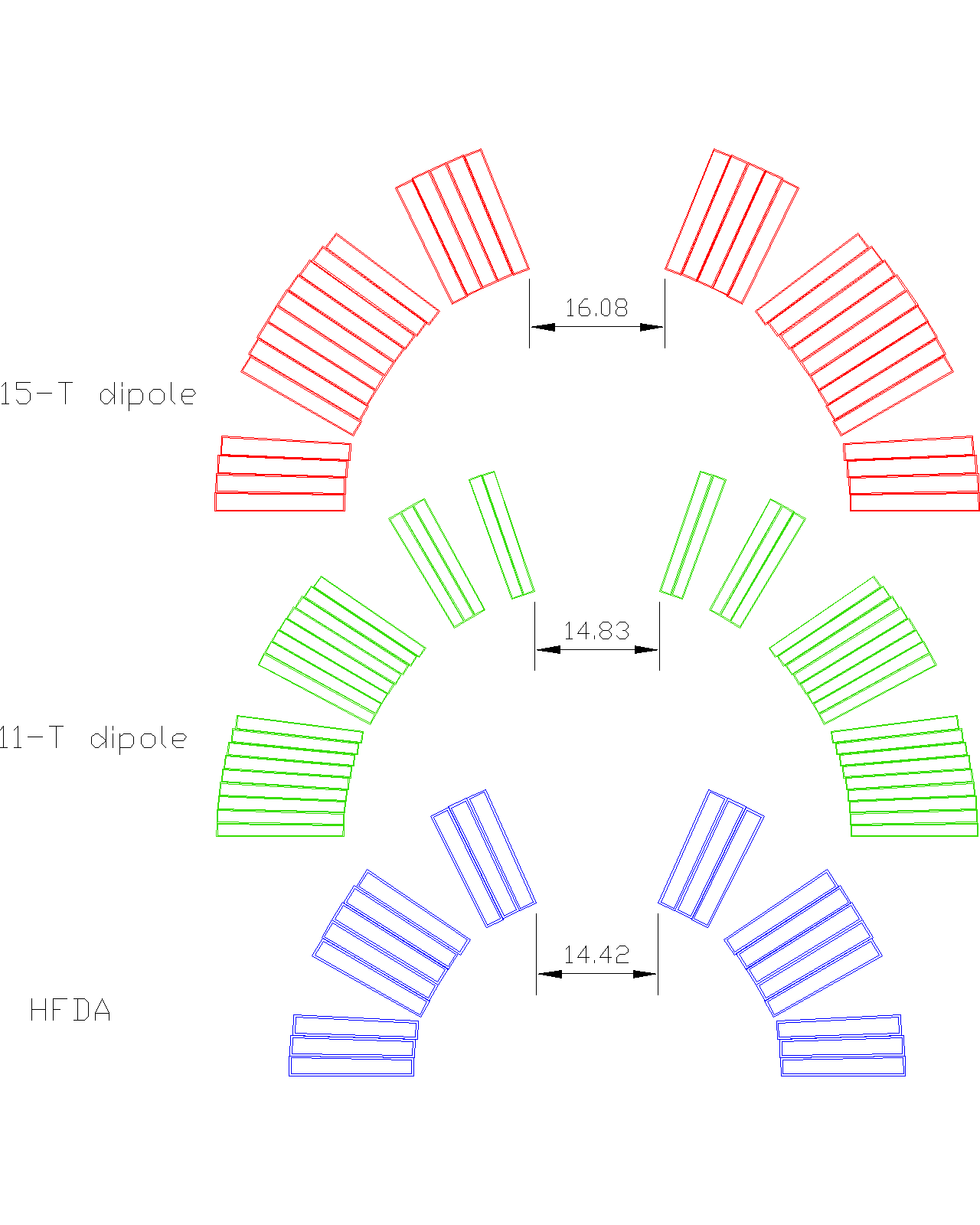 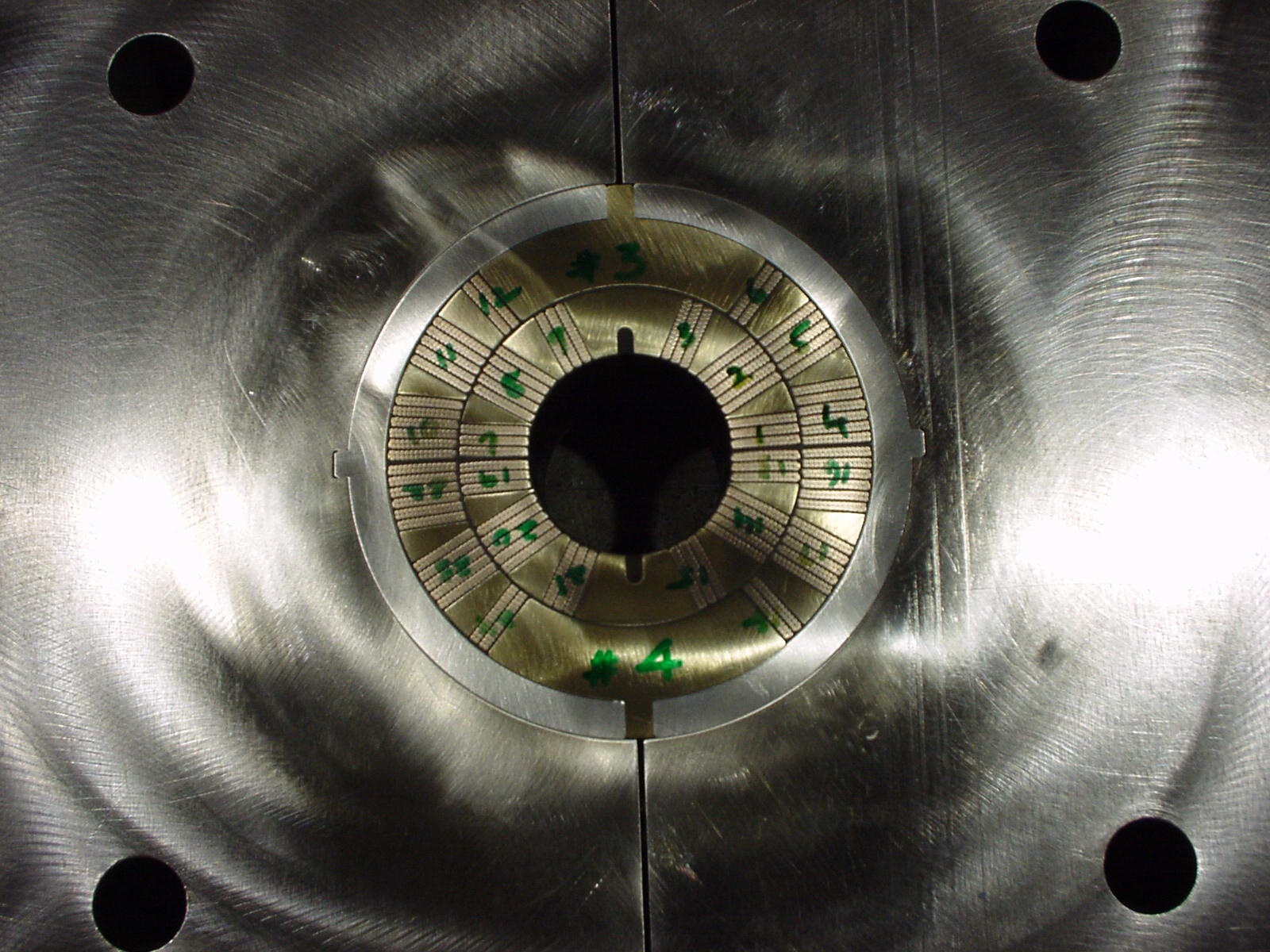 2
V.V. Kashikhin | Coil design studies, magnetic design and QP analysis
4/28/2016